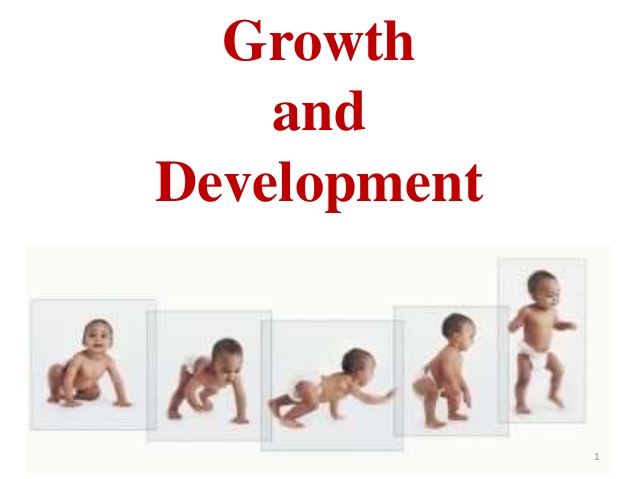 Growth       ct
The term growth also refers to a net increase in size, or mass of the tissue. 
It is largely attributed to multiplication of cells and increase in the intracellular substance
Growth can also be defined as change in size, in proportion, disappearance of old features and acquisition of new ones
Development            ct
Development also  refers to a process of change in growth and capability over time,  
It can be viewed as function of both maturation and interaction with the environment 
Development depends on the maturation and myelination of nervous system too.
Development       ct…..
The sequence of the development is the same for all children, but the rate of development varies from child to child hence lacks uniformity of rate
There is generalized mass activity giving way to specific individual response, under the principle of hierarchical integration
Child growth and development
These occur in different directions namely;
Cephalocaudal direction, 
Proximal direction 
General to specific direction
General to specific
Children use their cognitive and language skills to reason and solve problems.
Children at first are able to hold the big things by using both arms. Subsequently later the child will be able to hold things in a single hand.
The able to pick small things like peas, cereals among others. 
When able to hold a pencil, first starts to draw circles then square, then letters  then later words.
Early childhood development milestones
Babies develop very quickly during the first year of life.
They move from not being able to control limb movements to being able to reach for things and bang them together.
Cooing sounds begin to be more organized “jabbering” by the end of the first year.
Early childhood development milestones
Babies develop skills quickly during the first year thus making it difficult to know if your baby is on track. 
 During the first year, babies develop new ways to think, communicate, and solve problems (cognitive skills). 
They develop physically and learn to interact with people
Early childhood development milestones
The typical skills for the first year of child development may vary slightly on individual child, take a look at the list of developmental milestones. 
It will give a better idea of which skills are typically expected to develop at this age and whether there are possible development delays to discuss with the pediatrician
Newborn
Physical Milestones
Makes reflex movements like sucking and startling
Has jerky, uncontrolled arm and leg movements
Cognitive Milestones
Learns about things by feel, sound, sight and smell
Begins repeating movements to help brain growth and memory
Newborn
Social and Emotional Milestones
Starts learning to be comforted by caregivers
Begins getting attached to caregivers
3 Months
Physical Milestones
Props up on arms when on belly
Holds head up unsupported for a short time
Follows an object with eyes from one side to the middle, but not all the way around
3 Months
Cognitive Milestones
Starts paying attention to, watching and recognizing faces
Recognizes familiar people at a distance
Shows signs of boredom (fussiness) when doing one thing too long
Uses eyes and hands together and plans, such as seeing a toy and reaching for it.
3 Months
Social and Emotional Milestones
Smiles spontaneously
Likes to play with people
Coos and babbles
Develops different cries for different needs (hungry, tired, wet)
Responds to love and affection
Shows happiness and sadness
May imitate facial expressions
5 Months
Physical Milestones
Reaches for and grabs objects
Rocks on tummy; may be able to roll from tummy to back
Puts weight on legs when feet are flat on the floor
Moves things from hand to hand
5 Months
Cognitive and Language Milestones
Is curious about things out of reach and looks at new things
Explores things by putting them in mouth
Responds to conversation by making sounds
Recognizes and responds to own name
5 Months
Social and Emotional Milestones
Starts to recognize and react to strangers
Tries to get caregivers to play (sticks out tongue, pats toys, etc.)
7 Months
Physical Milestones
Rolls from back to tummy and tummy to back
Sits without support
Does “push-ups” and starts trying to move forward
7 Months
Cognitive and Language Milestones
Practices turn-taking when “talking” with caregivers
Jabbers with vowel sound combinations (eh, ah, oh) and starts using sounds like b and m
Starts testing cause and effect, such as seeing what happens when shaking a toy
7 Months
Social and Emotional Milestones 
Is interested in looking in the mirror 
Uses sounds to express happiness, sadness and anger as well as fear
9 Months
Physical Milestones
Gets into and out of a sitting position
Starts scooting, creeping or crawling
May stand with support
Picks up small objects using thumb and fingers (pincer grasp)
Follows a falling object with eyes
9 Months     ct….
Physical Milestones
Looks for hidden object, but only if he sees you hide it
Plays peekaboo and patty-cake
Starts to understand no
Makes vowel-consonant sounds (mama, baba)
Points and copies other gestures
9 Months        ct…..
Social and Emotional Milestones
Begins having stranger anxiety
May be upset when separated from caregivers
Has favorite objects or toys
12 Months
Take a more in-depth look at developmental milestones for 1-year-olds.
Physical Milestones
Walks holding on to hands or furniture
May stand alone
May take a few steps alone
Can let go of items without help
Points
12 Months
Cognitive and Language Milestones 
Finds hidden objects
Looks at or points to a picture when you name it
Bangs, throws and shakes things to see what happens
Explores everyday objects, both in correct ways (using a cup to drink) and incorrect ways (puts a toy in a cup)
12 Months
Cognitive and Language Milestones       ct
Follows one-step directions
Shakes head no and waves 
Tries to repeat words
12 Months
Social and Emotional Milestones
Uses inflection and pauses to make sounds that sound like talking
Uses simple words like mama or uh-oh
Responds to name
Plays favorites with people
12 Months
Social and Emotional Milestones
Is a little fearful of new things
Uses gestures or sounds to get your attention
NOTE: That babies develop at different rates. If a baby isn’t reaching some of these milestones, don’t panic. But be sure to discuss this with the pediatrician.
Child development milestones
Read through the chart on milestones and make notes
[Speaker Notes: Refer to the A4 chart for clarity]
Summary
Target milestones
The developmental milestones are achieved by healthy normal children within a narrow range of several weeks
The recommended corrected ages (calculated from the expected of delivery) for undertaking developmental assessment are intervals at 4 months, 8 months, 12 months and then every 6 months till 3 years of age
Summary
The upper limits for achievement of some of the target milestones are stated below;
social smile by 2 months
 stable head control by 4 months,
 Roll over by 5 months, 
ability to recognize the mother or caretaker by 6 months
Summary
5. Ability to sit when pulled up to sit by 6 months and sitting without   	support by 8 	months 
6. Creeping by 9 months
7. stand holding on by 9-10 months, 
8. Stand without support by one year (12 months), 
8.  Walk without support by 15- 18 months
9.  Syllabic babbling by one year and be able to make meaningful 	sentence by 3 years of age,
Summary
Ability to have interactive play by the age of one year
Climb up and own stairs by 2years, 
Jump with both feet by 2 and a half years
Stand momentarily on one foot by 3 years, 
Hop (step) by 4 years and walk in a straight line back and forth or by 5 years
Developmental milestones delay
Several factors in developmental delay that can be easily identified in routine clinical and developmental assessments considering the stated upper age limits, 
A developmental delay should be suspected if a child is not able to perform the given tasks by indicated ages. 
If behavioural assessment indicates delayed development, the child should be examined in detail to determine the cause of such a delay and be managed promptly.
Developmental milestones delay
During periodic visits of the child to the physician/ paeditrician or health assessment and immunizations, the child should always be screened for behavioural development
Development by a relatively simple method which could be performed rapidly and accurately even by anon-professional clinician assistant
MONITORING & ASSESSMENT OF CHILD GROWTH AND      DEVELOPMENT
Child growth and development
Growth is dynamic. 
Children are distinguished from people in other age groups by physical growth and developmental changes that are; 
ongoing, 
normative, and 
expected
Child growth
A normal healthy child grows at a genetically predetermined rate
These changes usually proceed in an orderly progression that allows for individual variation
Nutritional, family, emotional, sociocultural and community, as well as physical, factors play a role in shaping the child’s psychologic and physiologic development
[Speaker Notes: Refer to the child’s clinic card (road to health assessment card)]
Assessment of growth
The assessment of growth may be longitudinal or cross- sectional.
Longitudinal assessment of growth entails measuring the same child at regular intervals.
cross sectional comparisons involve large number of children of the same age.
Assessment of growth
Basic growth measurement involves measuring a child’s weight and length or height.
In growth assessment the measurements used, are compared to the growth standards checked against the growth charts
Purpose of growth Assessment
Purpose of growth Assessment is to determine whether a child is growing ‘normally’
Or the child has growth problem or trend towards a growth problem that should be addressed.
Methods of Nutrition Assessment
Anthropometry
Can reflex changes in morphological variations due to inappropriate food intake or malnutrition
There is no single permanent standard.
Unknown growth pattern is not seen to occur equally all over the world and also in subsequent generations
Components of Anthropometric assessment
Weight- for- age;
Normal variation in weight at a given age is wide.
Ideally what is important is careful measurements taken at repeated intervals;
Every month, from birth to 1 year.
Every 2 months during the 2nd year of birth,
Every 3 -4 months thereafter up to 5 years of age.
This age group is at the greatest risk from growth faltering
Components of Anthropometric assessment
By comparing the measurements with reference standards of weight of children of the same age, the trend of growth becomes obvious.
This is best done on growth chart. 
Serial weighing is also useful to interpret the progress of growth when the age of the child is not known
Components of Anthropometric assessment
1. Height (Length)-for-age
The maximum growth potential of an individual is checked by hereditary factors.
Among the environmental factors, the most important are nutrition and morbidity.
It is considered an index of chronic  or long duration malnutrition
Components of Anthropometric assessment ct
2. Weight-for-height
weight-for-height is now considered more important than weight alone.
It helps to determine whether a child is within range of “normal” weight for his/her height
Components of Anthropometric assessment ct
3. Mid-Upper-arm circumference  (MUAC)
Gives a relatively reliable estimation of the body’s muscle mass,
Its reduction is one of the most striking mechanism by which the body adjusts to inadequate energy intakes
An arm circumference cannot be used before age of one year
But it hardly varies between the ages 1 year and 5years
Scales for measurements
Z scores (indicated as +2 to -2)
Percentiles
Percent of median
Percentile
The position of a given distribution stated in terms of what percentage of the age group, the individual equals or exceeds. For example, a child of a given age whose weight falls in 10th percentile weighs the same or more than 10% of the reference population of children of the same age.
Towards the extremes of the reference distribution there is little change in percentile values when there is in fact a substantial change in weight or height of the child
Percent of median
This is the ratio of measured value in an individual for example weight, to the median value of reference data for the same age or height expressed as percentage.
[Speaker Notes: indices]
Percent of median
Main disadvantages
Lack of exact correspondence with a fixed point of distribution across age and weight status; for example depending on the child’s age  80% of the median weight for age may give a wrong interpretation and classification in terms of  risk cases. 
Cut- off points for percent of median are different for different anthropometric  indices
[Speaker Notes: BMI- body mass index]
Marasmus
Protein-calorie malnutrition (Kwashiorkor)
[Speaker Notes: Oedema will affect the weight]
Excessive nutrients intake (Obesity status)
[Speaker Notes: Weight of the kwashiorkor child may be high but child remains unhealthy]
End
Questions? 
 child growth and development
Assignment: Make notes on Malnutrition;
Marasmus and Kwashiorkor
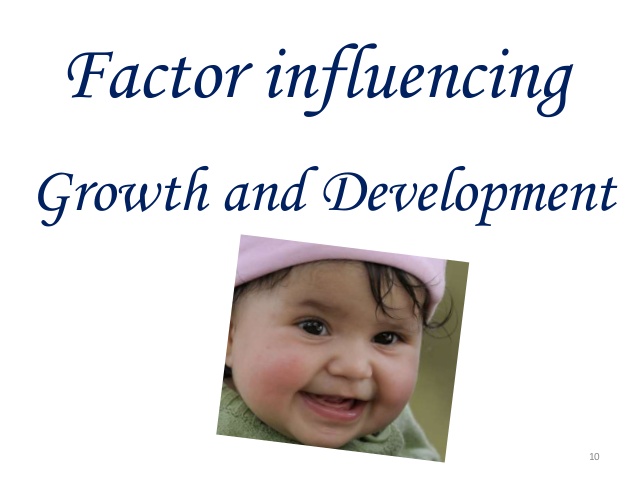 Factors that influence growth and development
Growth and development depend upon multiple factors or determinants. The factors influence directly or indirectly by promoting or hindering the process
The three main factors are;
 genetic, 
Maternal (prenatal and post natal factors)
Environmental
Prenatal factors
Intrauterine environment is a very important factor for growth and development. 
Various conditions influence the foetal growth in utero for example; 
genetic compositions (such as; growth hormones)
nutrition, 
infections etc.
Growth hormone
Infancy-growth due to thyroid hormone and growth hormone (GH)
Excessive GH leads to Gigantism and acromegaly,
Decrease in GH leads to Dwarfism
Genetic factors
Genetic predisposition is one of the important factors which influence growth and development of children
Sex (gender)
Race and nationality
Prenatal factors
Developmental anomalies, 
congenital infection, 
maternal health, 
socioeconomic status of parents, 
multiple births, 
congenital defects
Prenatal factors
Perinatal factors
Brain damage related to mode of birth eg instrumental delivery such as forceps delivery
Eventful home delivery
Precipitate labour (intrauterine moulding process)
Postnatal factors
Environmental factors
Local environmental factors;  example-Habits
General environmental factors; 
Nutrition, 
Illness
 race and nationality
Risk factors that may contribute to child development impairment
Prenatal factors
Include; injury or meningitis, encephalitis, exposure to toxins, severe continuous failure to thrive and severe epilepsy
Family history
Visual and hearing as well as specific learning skills or disability
Difference between growth and development
Difference between growth and development
Difference between growth and development
End
?
                ?
                               ?
          and remember to revise